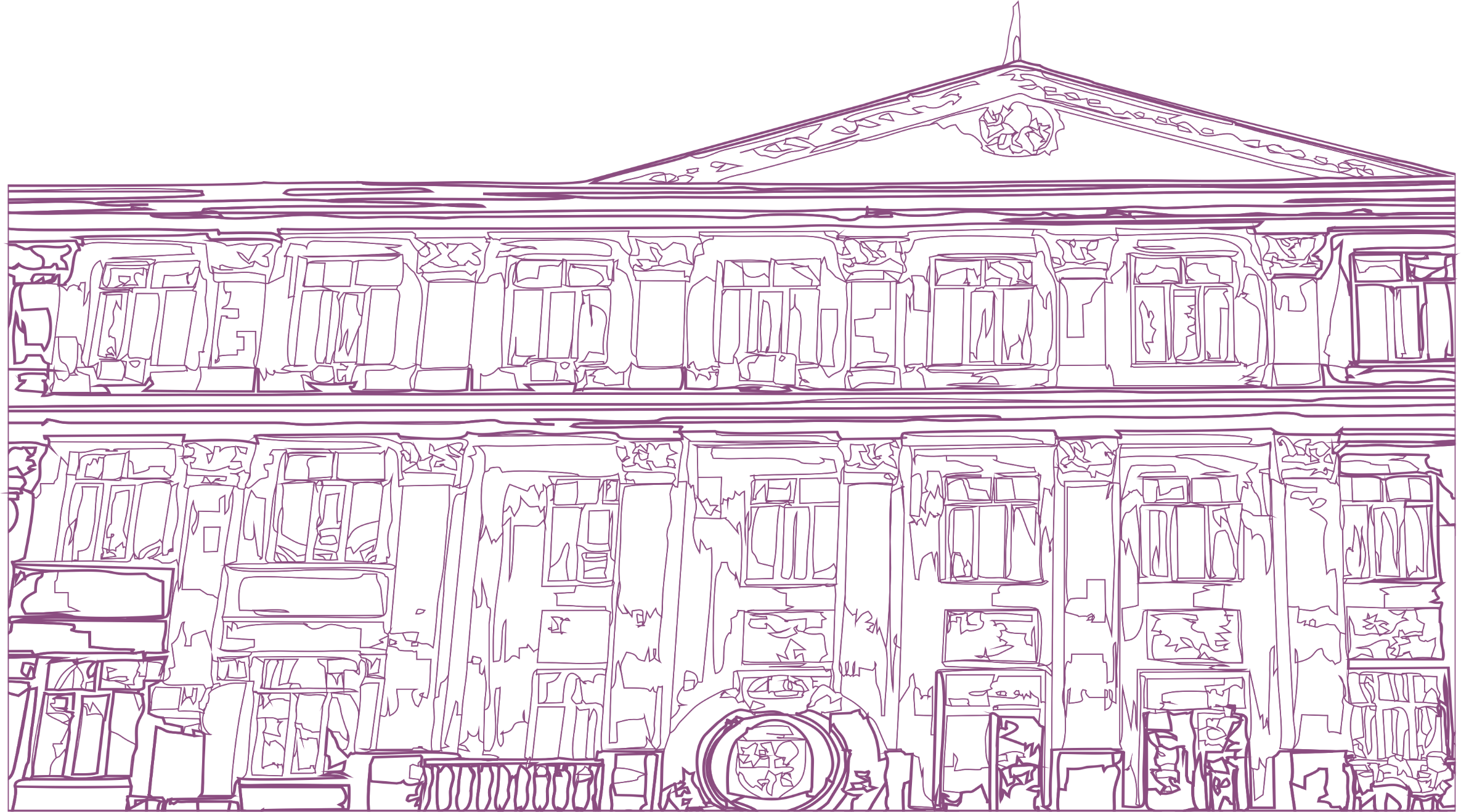 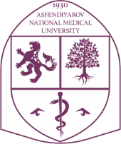 КАЗАХСКИЙ НАЦИОНАЛЬНЫЙ МЕДИЦИНСКИЙ УНИВЕРСИТЕТ ИМЕНИ С.Д. АСФЕНДИЯРОВА
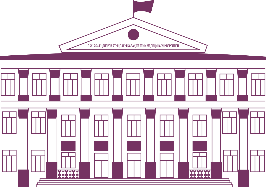 Предшествующий уровень образования 
для претендентов в магистратуру и докторантуру
докладчик руководитель отдела магистратуры и докторантуры 
НАО «КазНМУ им. С.Д. Асфендиярова» Иваченко Н.Н.
Заседание УМО направление подготовки «Здравоохранение», 2 ноября 2023
Приказ Министра образования и науки Республики Казахстан от 8 июня 2022 года № 268 Об утверждении инструкции по определению соответствия областей образования организациями высшего и послевузовского образования при поступлении лиц в магистратуру и докторантуру
Приложение 4.
Таблица соответствия областей образования для организаций высшего и послевузовского образования при поступлении лиц в магистратуру и докторантуру
Предложения
Предложения
Предложения
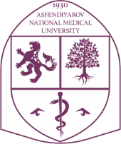 КАЗАХСКИЙ НАЦИОНАЛЬНЫЙ МЕДИЦИНСКИЙ УНИВЕРСИТЕТ ИМЕНИ С.Д. АСФЕНДИЯРОВА
Проект решения
Одобрить и рекомендовать дополнения и изменения в приказ МОН РК от 8 июня 2022 года «268 «Об утверждении инструкции по определению соответствия областей образования организациями высшего и послевузовского образования при поступлении лиц в магистратуру и докторантуру» согласно предложениям.
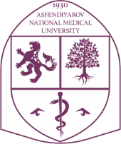 КАЗАХСКИЙ НАЦИОНАЛЬНЫЙ МЕДИЦИНСКИЙ УНИВЕРСИТЕТ ИМЕНИ С.Д. АСФЕНДИЯРОВА
Благодарю за внимание!
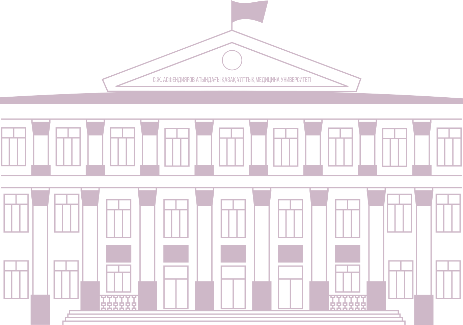 ​@kaznmuhttps://www.facebook.com/KazNMU
https://www.youtube.com/kaznmu
​г. Алматы, ул. Толе би, 94+7 727 338 70 90www.kaznmu.kzkaznmu@kaznmu.kz
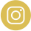 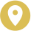 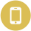 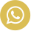 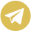 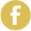 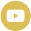 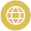 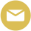